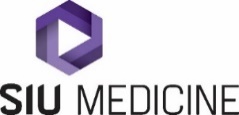 The Facilitation and Evaluation of PBL
2023 Problem-Based Learning Workshop 
Tuesday, June 6 – Friday, June 9, 2023
“Have you been looking for a way to improve your PBL tutoring skill or 
enhance the effectiveness of your PBL curriculum?”

Welcome to SIU SOM’s PBL Workshop!
Southern Illinois University School of Medicine (SIU SOM) invites you to the Annual PBL workshop starting Tuesday, June 6, through Friday, June 9, 2023 (in person). Workshop participants come from various interdisciplinary backgrounds, creating a collaborative space for sharing problem-development ideas, institutional challenges, and creative solutions. 
 
PBL Workshop Activities:
We believe that the effective management of the tutorial process and curriculum in PBL is particularly interesting for medical educators. In this hands-on workshop, faculty develop skills for integrating problem-based learning within their curriculum, including designing a problem-based curriculum, drafting essential problems, facilitating small groups, and assessing the PBL process and student learning outcomes. Through interactive skills sessions, faculty will also practice tutoring problems they are developing for their curriculum. 

The 2023 PBL workshop will focus on the following:
PBL tutor group facilitation training with students
PBL case development and field testing
PBL outcomes, curriculum design, evaluation, and IT infrastructure
PBL innovation and institutional change management
 
Learning Engagement Strategies:
To maximize participants’ learning engagement and outcome, workshop facilitators employ various learning strategies, such as flipped classroom learning, small group discussion, individual and group consultations, and working sessions during the workshop. Participants will receive specific, constructive, and encouraging feedback during each learning activity from workshop facilitators throughout the workshop.

About PBL, Dr. Barrows, and SIU SOM:
PBL uses real-world, authentic problems to facilitate active learning, collaborative problem-solving, critical thinking, and real-time knowledge exploration. Dr. Howard Barrows, a seminal figure in PBL, implemented a PBL curriculum at SIU SOM. Since its onset to the present day, the university has improved this effective pedagogy and implemented educational innovations, such as simulated patients, pass/fail third-year curriculum, and programmatic assessment of student learning.
SIU School of Medicine         │         Springfield, IL         │         June 6-9, 2023
TENTATIVE DAILY SCHEDULE
(Central Standard Time, USA)

Day 1.  Tuesday, June 6, 2023
7:30-8:00 Welcome and Continental Breakfast
8:00-8:50 Introduction to PBL
8:50-9:00  Break
9:00-10:00 Hands-On PBL 1 (Non-Medical Case Opening)
10:00-11:00 Self-Directed Learning
11:00-12:00 Hands-On PBL 2 (Non-Medical Case Closing)
12:00-13:00 Catered Lunch
13:00-14:45 PBL Effectiveness Evaluation (Consultation & Discussion)
15:00-16:00 PBL Case Development 1 (Working Session & Consultation)

Day Two: Wednesday, June 07, 2023
7:30-8:00 Continental Breakfast
8:00-9:45 PBL Curriculum Design & IT System (Consultation & Discussion)
9:45-10:00 Break
10:00-12:00 PBL Tutorial Process & Techniques for Tutors (Consultation & Discussion)
12:00-13:00 Catered Lunch 
13:00-16:00 Interactive PBL Tutoring with Students 1 (Medical Case Opening)

Day Three: Thursday, June 08, 2023
7:30-8:00 Continental Breakfast
8:00-9:45 Learner Assessment in PBL (Consultation & Discussion)
9:45-10:00 Break
10:00-11:45 Leading Institutional Change (Consultation & Discussion)
12:00-13:00 Catered Lunch
13:00-16:00 Interactive PBL Tutoring with Students 2 (Medical Case Closing)

Day Four: Friday, June 09, 2023
7:30-8:00 Continental Breakfast
8:00-8:50 PBL Case Development 2 (Working Session & Consultation)
8:50-9:00 Break
9:00-10:45 PBL Case Field Test
11:00-12:00 Group Reflection & Evaluation
12:00-13:00 Catered Lunch
13:00-16:00 Individual Consultation in PBL (Optional)*

* NOT DESIGNATED FOR  CME CREDIT
The SIU School of Medicine is accredited by the Accreditation Council for Continuing Medical Education (ACCME) to provide continuing medical education for physicians.  
The SIU School of Medicine designates this internet live activity for a maximum of 23.75 AMA PRA Category 1 Credits™.  Physicians should claim only the credit commensurate with the extent of their participation in the activity.
SIU School of Medicine is preapproved as a continuing nursing education provider pursuant to Section 1300.130, subsection c), 1), B) and P) of the Illinois Department of Financial and Professional Regulation Nurse Practice Act.   Nurses may receive a maximum of 23.75 contact hours for completing this activity. 
SIU School of Medicine is a licensed provider for continuing education for social workers (license #159-000106), professional counselors/clinical counselors (license number 197-000073), and clinical psychologists (license #268-000008). This program offers a maximum of 23.75 CE program hours.
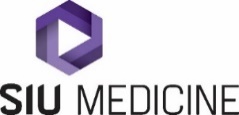 WORKHOP INSIGHT FROM PAST PARTICIPANTS

The most valuable aspect of this workshop is…

“Learning how PBL works and how to develop PBL problems.”

“Watching the PBL case unfold and glitches and areas where students got stuck. Seeing other workshop participants approach to PBL.”

“Learning how to be an effective tutor, being able to practice, and case writing.”

“The practice classes with the volunteer students.”

“Participating in an actual PBL gave me insight on how it is to be a learner.”

“Hearing from and working with people at other institutions.”

“Your entire team is a force of positivity and productivity. You model the collaborative strategies that you were teaching, and it was refreshing to see. SIU workshops are consistently memorable because of your commitment to best practices.”
SIU School of Medicine         │         Springfield, IL         │         June 6-9, 2023
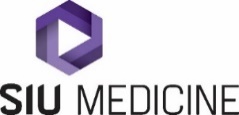 The Facilitation and Evaluation of PBL
MEET THE INSTRUCTORS
Boyung Suh, PhD, course director, is an Assistant Professor of Medical Education at SIU School of Medicine. He earned a PhD in Learning, Leadership, and Organization Development at the University of Georgia. He is director of the Academy for Scholarship in Education and co-director of the Professional Development Pillar at the Center for Human and Organizational Potential at SIU School of Medicine. He is a member of the Educational Policy Council and Year 2, 3, and 4 Curriculum Advisory Committee.

Anna Cianciolo, PhD, is an Associate Professor of Medical Education at SIU School of Medicine. She earned her PhD in engineering psychology at the Georgia Institute of Technology in 2001, completed a 2-year postdoc at Yale University, and joined SIU in June 2011 with 10 years’ experience in training and education research for the U.S. Army. Her research interests vary widely, including facilitator practices in small group instruction, clinical reasoning development and assessment, and educational program evaluation. Dr. Cianciolo is the Editor in Chief of Teaching and Learning in Medicine.

Heeyoung Han, PhD, is an Associate Professor of Medical Education at SIU School of Medicine. She earned a PhD in Human Resource Education at University of Illinois at Urbana-Champaign. She serves as a deputy editor of Teaching and Learning in Medicine and an editorial board member of Human Resource Development Review and Korean Medical Education Review. She holds an elected position as the MESRE (Medical Education Scholarship Research and Evaluation) section chair of CGEA (Central Group on Educational Affairs) of AAMC (Association of American Medical Colleges).

Debra Klamen, MD, MHPE, is a Professor and Chair of the Department of Medical Education at SIU School of Medicine. She is also the Senior Associate Dean for Education and Curriculum. She is trained as a psychiatrist and earned her MD from the University of Chicago. She completed a Masters of Health Professional Education at the University of Illinois at Chicago in 1998. Dr. Klamen has written numerous articles on medical school education, focusing on assessment and educational innovation.

Shelley Tischkau, PhD, is a Professor and Chair of Departments of Pharmacology and Medical Microbiology, Immunology and Cell Biology (MMICB) at SIU School of Medicine. She earned a PhD in Molecular & Integrative Physiology from the University of Illinois at Urbana-Champaign. She teaches in the Endocrine/Reproduction/GI unit in the medical curriculum and is Chair of the Educational Policy Council. Dr. Tischkau has a diverse background that includes teaching at the K-12, junior college, undergraduate and graduate levels. She has experience incorporating problem-based learning and team-based learning in curriculum design, faculty development and tutor training.
SIU School of Medicine         │         Springfield, IL         │         June 6-9, 2023
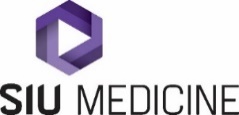 The Facilitation and Evaluation of PBL
Registration & Hotel Accommodations
PBL Workshop Registration:
Register here or visit http://www.siumed.edu/cpd  (In the drop-down under ‘Learners’, click on ‘Conferences’)

Registration Fee:
$950 (by April 28), which includes registration, continental breakfasts and lunches, learning materials, and CME credit processing.
$1,200 (after April 28)
Registration Deadline: May 31, 2023, at 11:59 pm
 
Cancellation Policy:
For cancellations on or before May 31, 2023, a refund, less $50.00 administration fee will be given. No refunds will be given after May 31, 2023. After May 31, 2023, only substitutions are allowed. Should the workshop be canceled by SIU School of Medicine, the School of Medicine assumes no financial responsibility beyond the registration fee. 

A minimum class size of 6 must be reached by May 5 or the workshop may be cancelled. Registrations will be taken up to the date of the workshop based on space availability. 

SIU’s PBL resources:
SIU SOM guides you to various PBL resources (link). Books written by the author of PBL, Hoard Barrows, MD, are available on Amazon (link). To purchase PBL cases or Electronic PBL Modules (ePBLM) system, please contact Crystal Bright (cbright68@siumed.edu).   
 
Request for Additional On-Site or Virtual PBL Consultations or Presentations:
PBL workshop instructors, individually or as a group, may be available for consultations, workshops and support in problem-based learning. Please contact Boyung Suh, PhD, the Director of the Academy for Scholarship in Education for more information (bsuh46@siumed.edu).
Hotel Accommodations:

SIU has reserved a block of rooms with a standard room rate: $119 (single or double occupancy) per night + tax at:

President Abraham Lincoln Hotel Springfield,
A Doubletree by Hilton Hotel
701 E. Adams Street
Springfield, IL 62701
Phone: (217) 544-8800 or (866) 788-1860

Room requests must be received prior to May 15, 2023
To book your room please use the following link.
https://www.hilton.com/en/attend-my-event/siucontinuingmedicaledpblworkshop/ 

GUARANTEE/NO-SHOW POLICY: All reservations must be accompanied by a first night room deposit or guaranteed with a major credit card. The hotel will not hold any reservations unless secured by one of the above methods. Cancellations must be made 48 hours prior to arrival, by 4 pm two days prior to arrival. If any reservation fails to check-in, he/she will be charged one night’s room rate as a no-show fee.

Acquiring a Parking Permit at SIU SOM:
If you will drive to campus, you will need a parking permit. This permit will be free, but you will need to contact Crystal Bright (cbright68@siumed.edu) in advance to receive parking directions and to obtain the permit.
SIU School of Medicine         │         Springfield, IL         │         June 6-9, 2023